Anestesia peridural para una operación cesárea en paciente superobesa. Reporte de un caso.
Fisch, A.J; Ruggiero, L.A; Figar, A
Hospital Italiano de Buenos Aires, Ciudad Autónoma de Buenos Aires, Argentina.
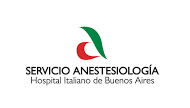 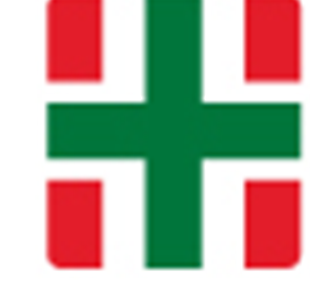 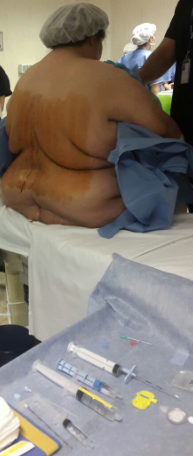 Introducción
La prevalencia de la obesidad mundial continúa aumentando. En consecuencia, implica a las mujeres en edad  reproductiva (1).  Se define como paciente superobesa a una paciente con  50 o más  de BMI. La obesidad materna se asocia complicaciones durante el embarazo, especialmente la diabetes gestacional y trastornos hipertensivos, así como también con complicaciones fetales, como macrosomía, muerte fetal y neonatal temprana (2). El término del embarazo se caracteriza por altas tasas de cesárea (4) y mayor riesgo de complicaciones durante la anestesia y post-operatorio (5), también se incrementan la dificultad para realizar técnicas de anestesia general y regional (6). Presentamos el caso de una paciente superobesa sometida a operación cesárea en nuestro hospital.
Reporte del caso
Se presenta una paciente de 38 años, embarazada de 32 semanas, la cual fue sometida a una cesárea electiva con ligadura tubaria bilateral y reconstrucción de pared abdominal con malla.
Antecedentes personales: obesidad súper mórbida (BMI 70.6), hipertensión arterial, diabetes tipo 1, sarcoidosis hepatopulmonar, y apnea obstructiva del sueño. Antecedentes quirúrgicos 3 cesáreas. El examen físico de la columna lumbar no arrojo datos debido al panículo adiposo.  El examen de la vía aérea, reveló dentición normal, mallampati III, distancia tiromentoniana 4 cm, apertura bucal 4 cm y mamas grandes. Considerando las características de la paciente se decidió como táctica anestésica, abordar la cirugía con una técnica regional peridural, la cual se realizó con éxito, a nivel l3 l4 con aguja tuohy 16g  larga y jeringa de baja resistencia. Se administró en total 210 mg de lidocaína 1% con epinefrina, fentanilo 50 mcg y clonidina 25 mcg peridural. La cirugía tuvo una duración de 5 horas durante las cuales la paciente se mantuvo hemodinámicamente estable, requiriendo 0.5 mcg/kg/min de fenilefrina y c-pap para mantener sin colapso la vía aérea. Se infundieron en total 2 litros de ringer lactato. El bebe nació sin complicaciones y tanto el como la madre fueron externados a la semana del procedimiento.
Discusión /Conclusión
La anestesia general, sumada a los factores de riesgo propios  de nuestra paciente, incrementaba potencialmente la posibilidad de aspiración, malposicion del tubo endotraqueal, desaturación, inadecuada posibilidad de ventilar y falla ventilatoria postoperatoria. La anestesia regional encuentra sus limitaciones en este tipo de pacientes (dificultad técnica en la realización, posicionamiento para el bloqueo,  falla al encontrar los reparos adecuados para realizarlo, largo de la aguja espinal). Al colocar un catéter epidural, la paciente tolero confortable, y sin dolor, el proceso quirúrgico, y se logró un adecuado manejo del dolor en el postoperatorio inmediato.
Bibliografía
Ehrenberg,et al Prevalence of maternal obesity in an urban center. Am J Obstetr Gynecol 2002; 187: 1189–93.
Kristensen J, Et al NJ. Pre-pregnancy weight and the risk of stillbirth and neonatal death. Int J Obstetr Gynecol 2005;112: 403–8.
Galtier-Derture F, Obesity and pregnancy: complications and cost. Am J Clin Nutr 2000; 71 (suppl.): S1242–48.
Sheiner EMaternal obesity as an independent risk factor for caesarean delivery. Paediatr Perinat Epidemiol 2004; 18: 196–201.
Adrian Alvarez, Morbid Obesity Peri-operative Management, 2012, Cambridge.
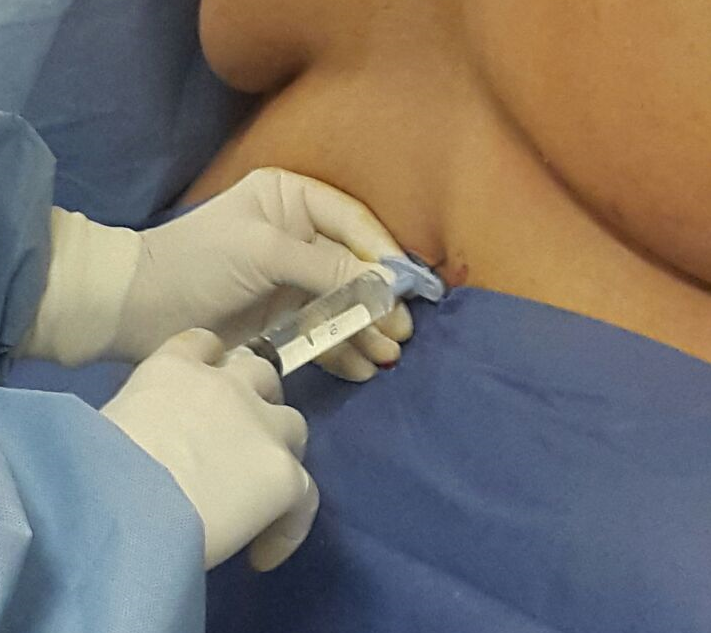